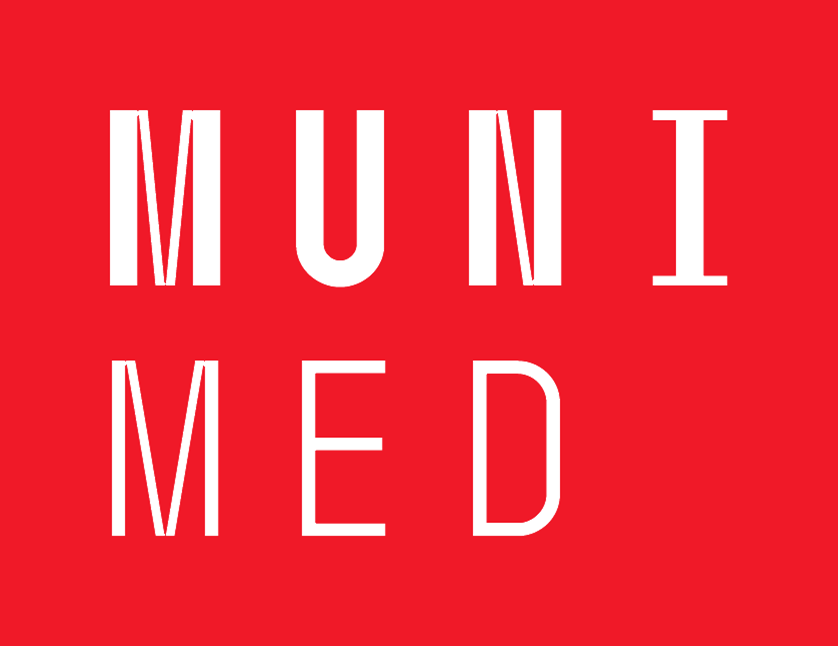 Osteosyntéza - typy, indikace a chirurgické techniky
Daniel Ira
Klinika úrazové chirurgie TC FN Brno
Zlomeniny – denní chléb v traumatologii/akutní ortopedii

Nevhodný iniciální způsob léčby zlomenin může vést k „long-term“ morbiditě a eventuálně i k zvýšené mortalitě

Incidence zlomenin je multifaktoriální, často komplikována dalšími faktory jako věk pacienta, pohlaví,  komorbidity, životní styl, zaměstnání.

U.S -  5.6 million zlomenin ročně  - 2% incidence
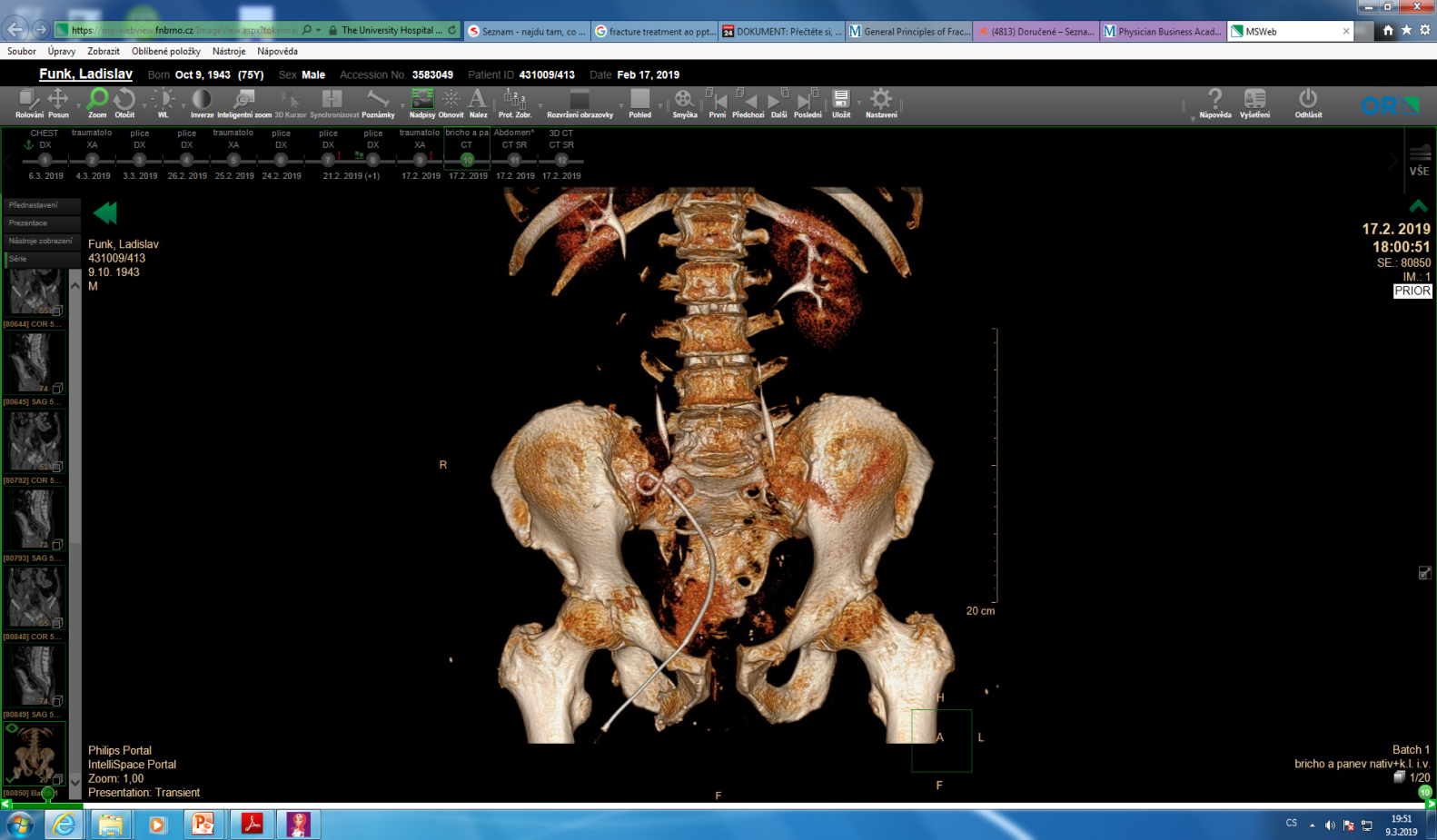 Zlomeniny se hojí 2 mechanizmy v závislosti od pozice fragmentů a stability


Primární/přímé  hojení  - anatomická repozice + 
       komprese absolutní stabilita - netvoří se kalus



Sekundární /nepřímé hojení – relativní  stabilita
       Anatomické repozice a komprese interfragmentární není přítomna    
       Formace svalku a následná remodelce s přemostěním defektu

4 fázy nepřímého/sekundárního hojení :

Fracture and inflammatory phase 
Granulation tissue/soft callus formation 
Hard callus formation, including woven bone creation 
Remodeling, including lamellar bone creation
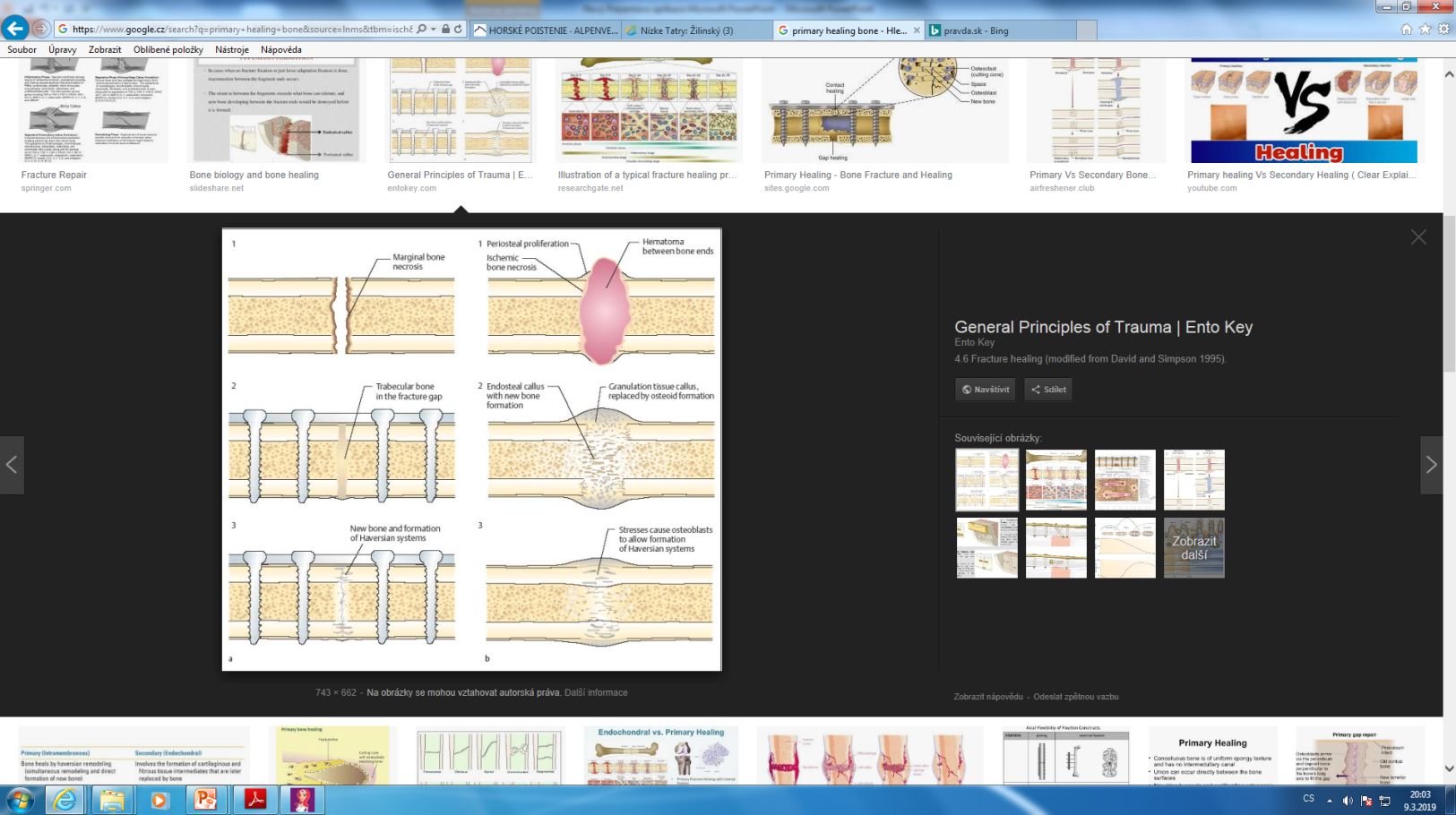 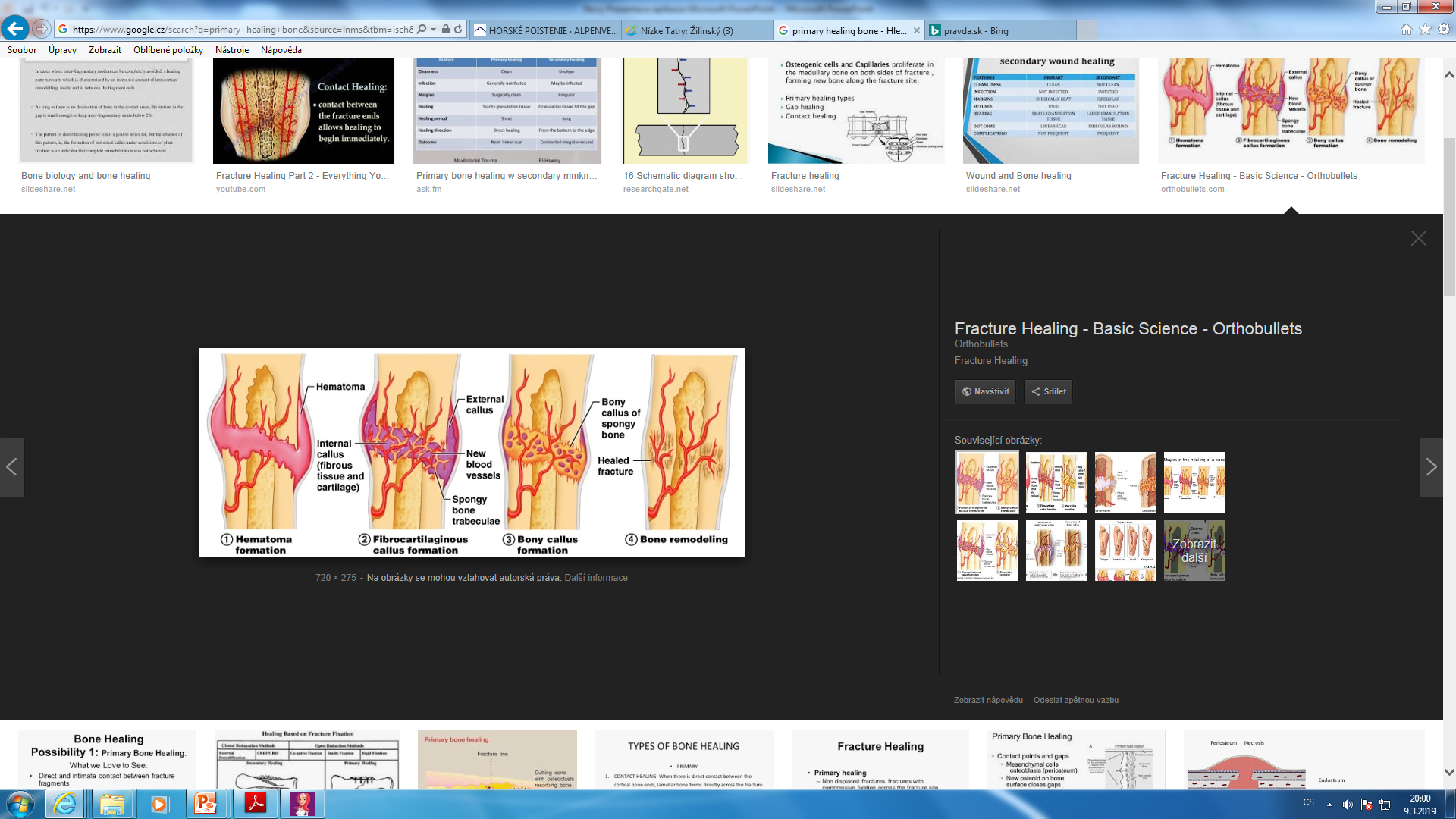 Faktory  ovlyvňující hojení zlomenin
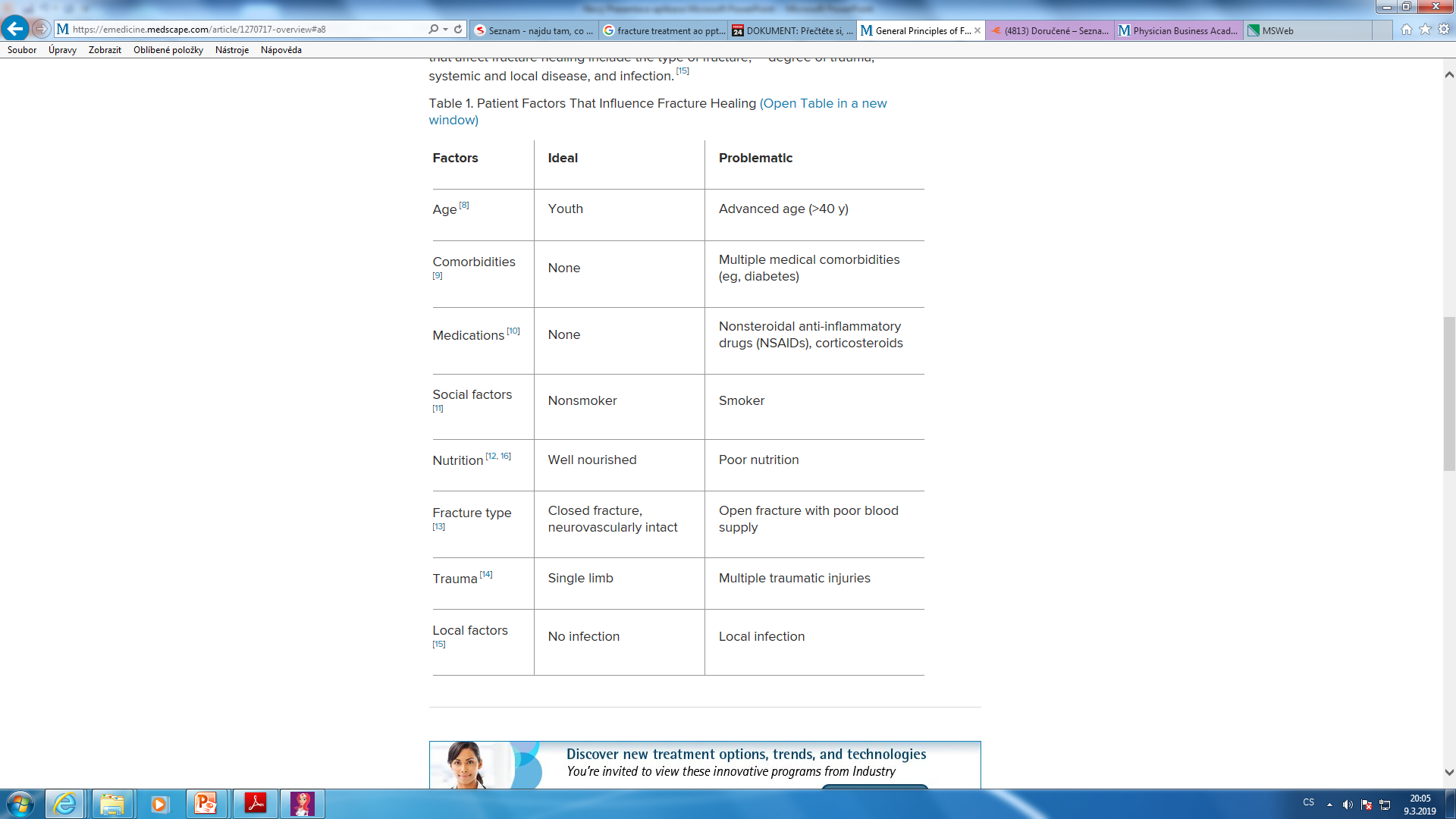 Léčba zlomenin – konzervativní a operační 

Konzervativní přístup: 
– zavřená repozice (v případě dislokace)
– imobilizace (dlaha/cirkulární sádrová fixace) 

Dětské fraktury jsou obecně jsou léčeny neoperačně 
	- remodelační potenciál
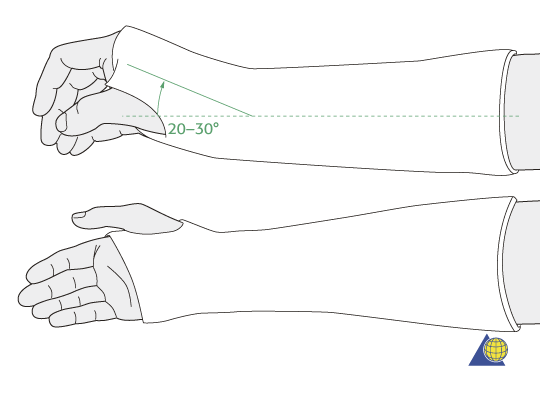 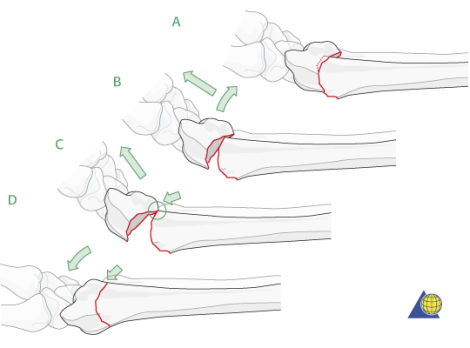 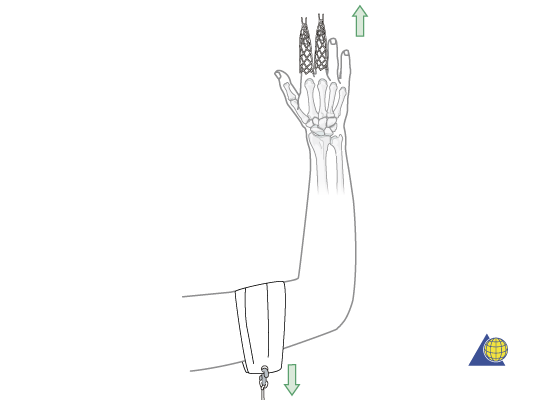 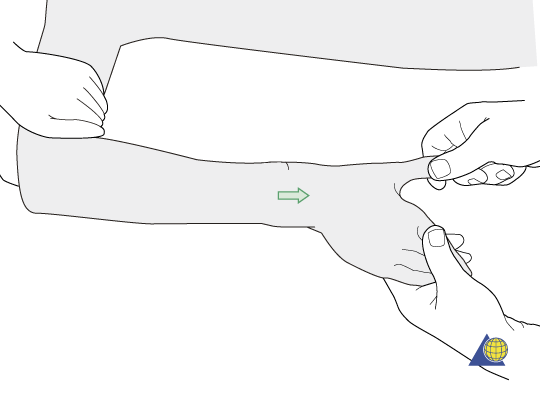 Nedostatečná zavřená repozice -  může vyžadovat operační řešení
Indikace k operačnímu řešení:
Selhání konzervativního léčení
Nestabilní fraktury  -  bez retence v původním postavení






Dislokované intra-artikularní zlomeniny (>2 mm) 
Zlomeniny s nízkým hojivým potenciálem při konzervativní terapii. 
       ( femoral neck fractures)
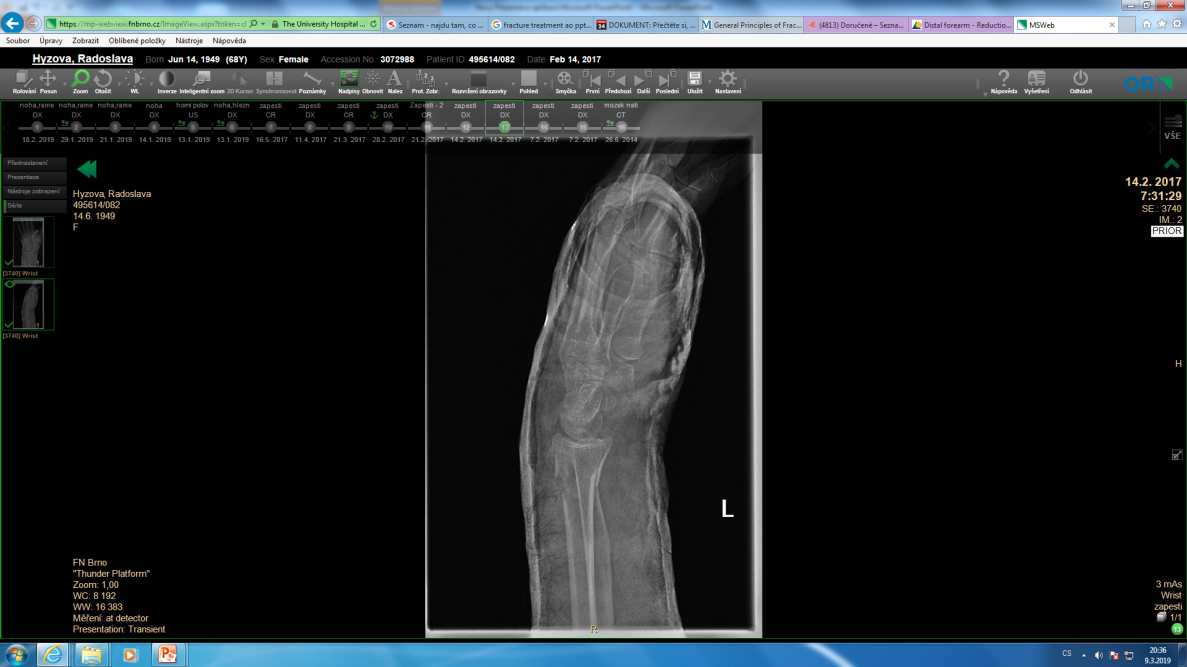 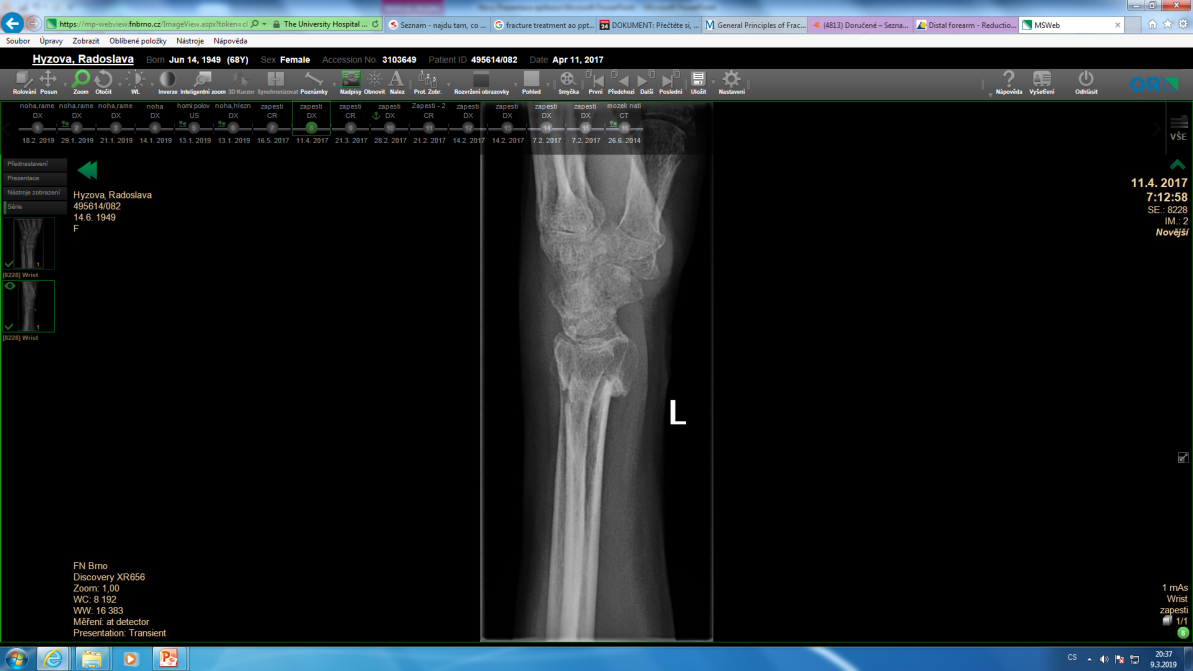 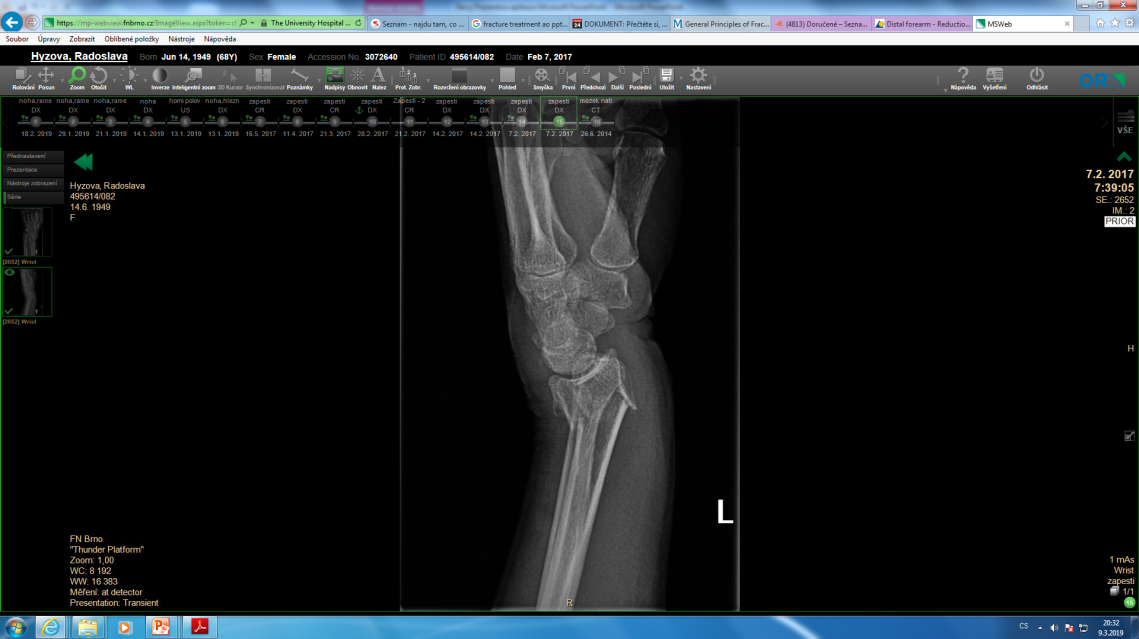 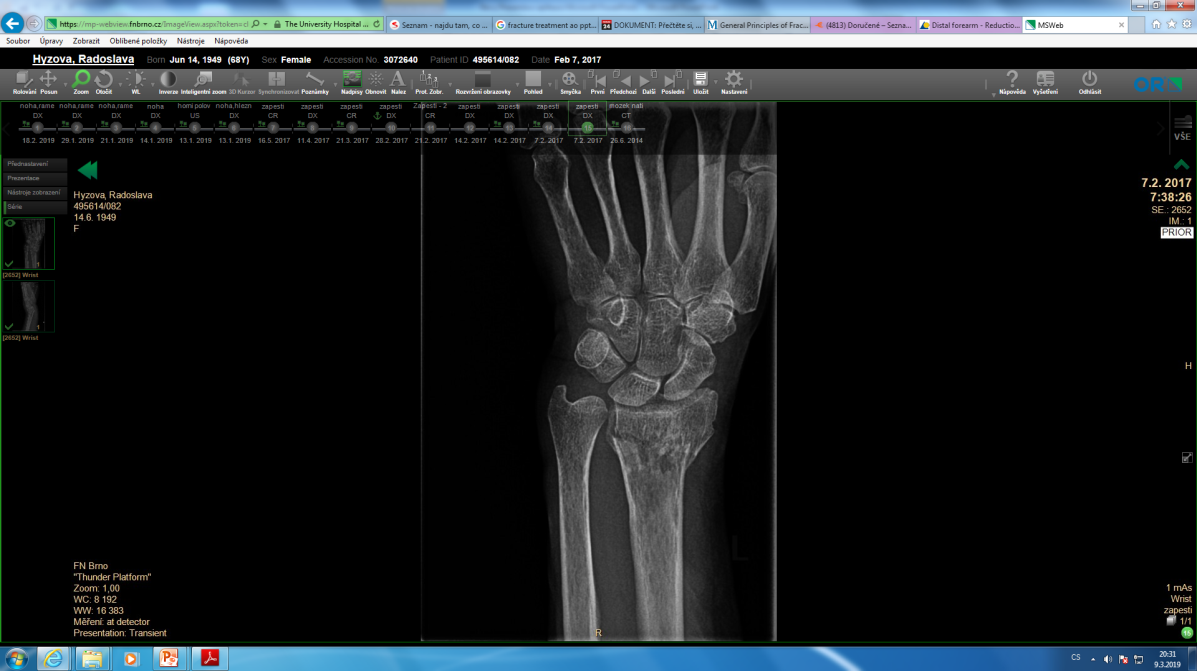 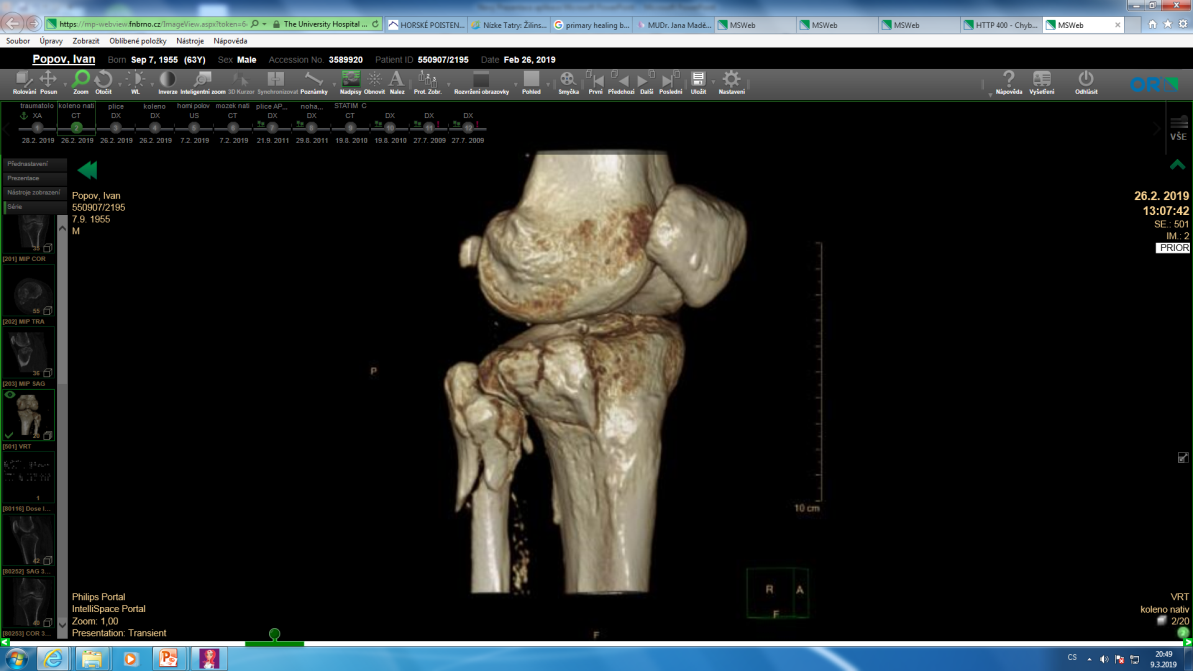 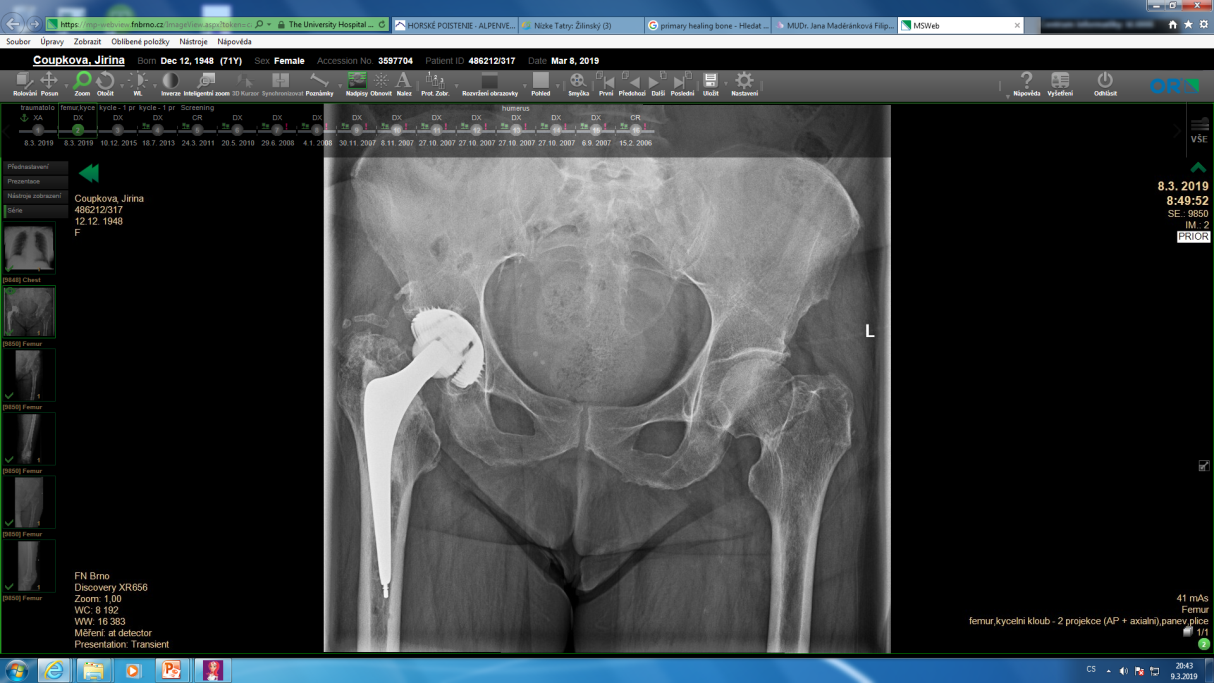 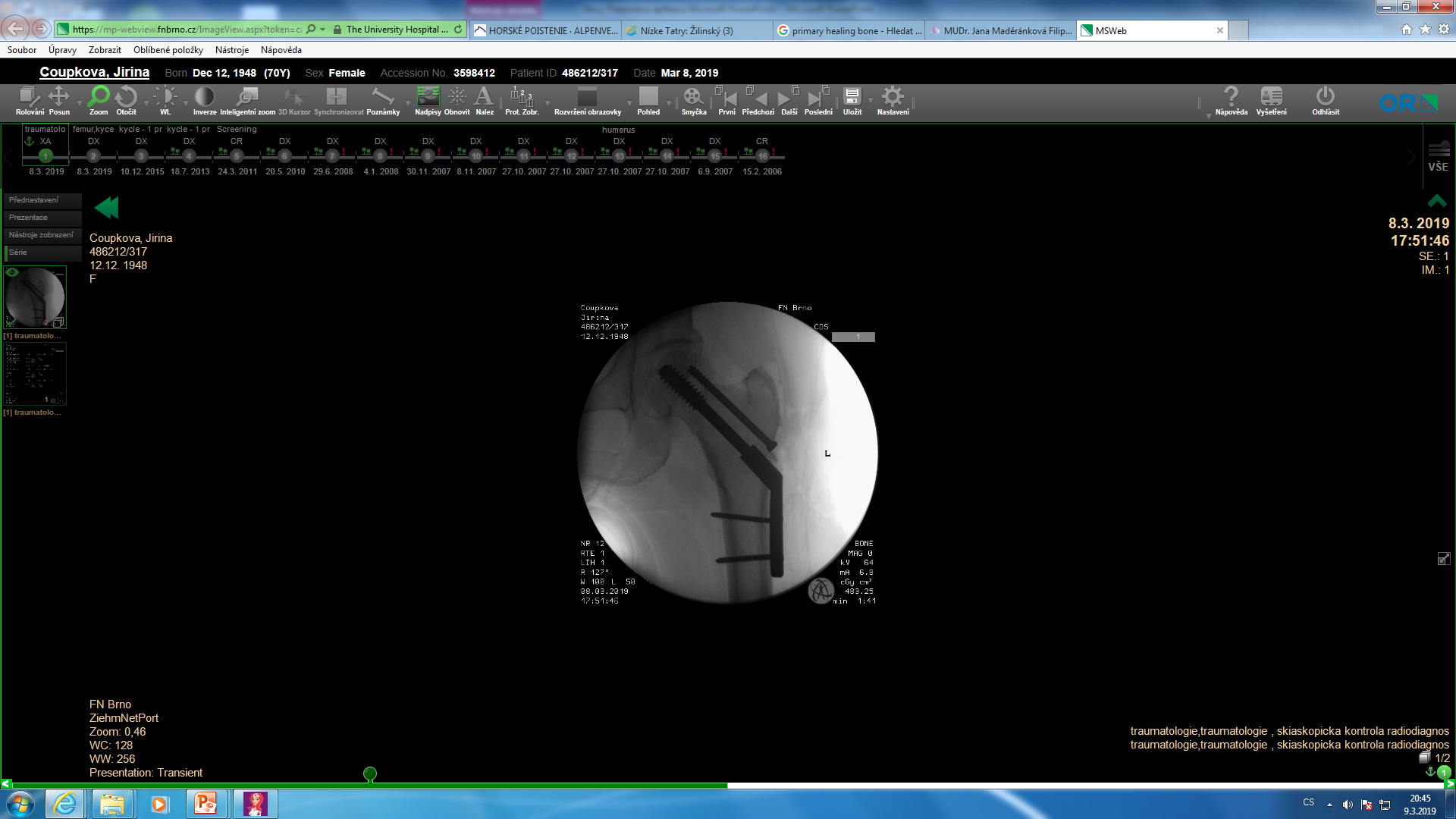 Velké avulzní fraktury s úponem svalu/šlachy (patella fracture)






Patologické zlomeniny
Mnohočetné poranění s frakturami pánve, femuru a obratlů 
Nestabilní otevřené fraktury,  otevřené fraktury II nebo III typu
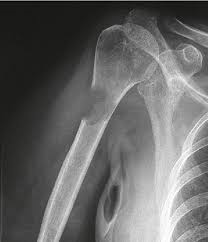 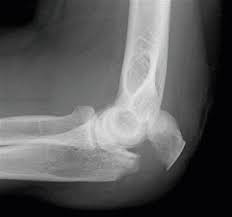 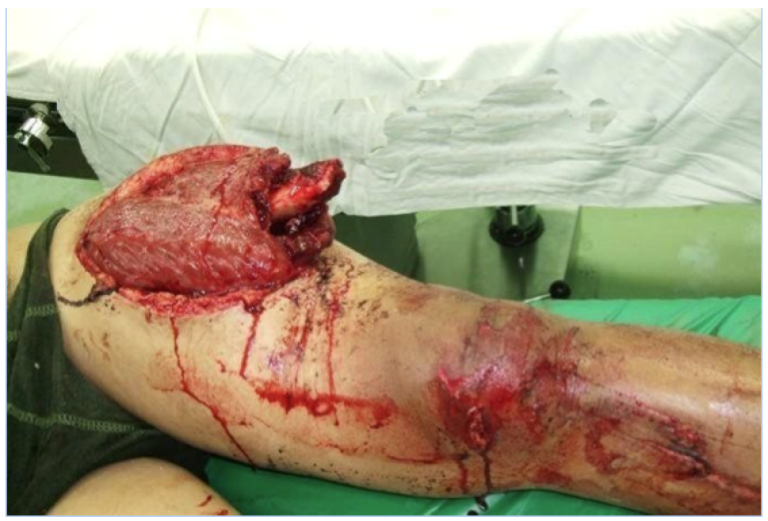 Zlomeniny u osob u kterých by prolongovaná imobilizace byla vysoce riziková  (starší  pacienti -  proximal femur fractures ) 
Zlomeniny v růstových zónách u detí které můžou spůsobit poruchy růstu 
      (Salter-Harris types III-V) 





Nonunion (paklouby) nebo malunion (zlomeniny zhojené v nesprávném postavení) u kterých selhává neoperační přístup
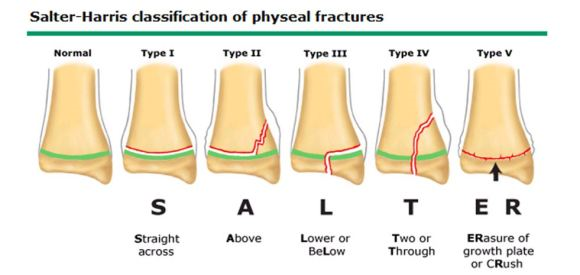 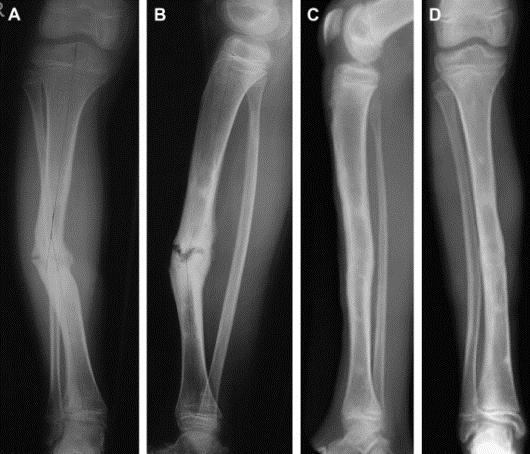 Kontraindikace k operačnímu přístupu:
Aktivní infekce (lokální nebo systémová) nebo osteomyelitis 
Stav měkkých tkání nad zlomeninou který limituje operační přístup (rizikový kožní kryt v důsledku úrazu, masivního otoku, popáleniny, infekce, jizvení…)
Celkový zdravotní stav kontraindikujcí operaci nebo anestezii (napr. recentní myocardialní infarkt) 
Případy kdy amputace končetiny přinese patrně větší benefit a funkčnost nežli pokus o osteosyntézu s nejistým výsledkem
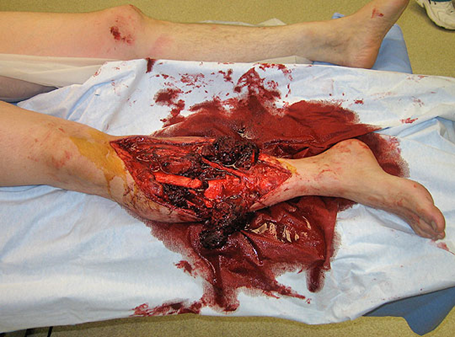 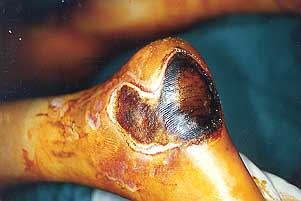 Operační terapie - Osteosyntéza
4 základní  AO (Arbeitsgemeinschaft für Osteosynthesefragen [Association for Osteosynthesis]) principy pro operační léčbu:

Anatomická repozice jednotlivých fragmentů zlomeniny  (Diafyzární zlomeniny – délka, angulace, rotace, intra-articularní zlomeniny anatomická repozice všech fragmentů)
Stabilní fixace – absolutní nebo relativní, splnění biomechanických požadavků 
Zachování krevního zásobenív míste fraktury, respekt k okolitým měkkým tkáním
Brzký rozsah pohybu (ROM) and rehabilitace
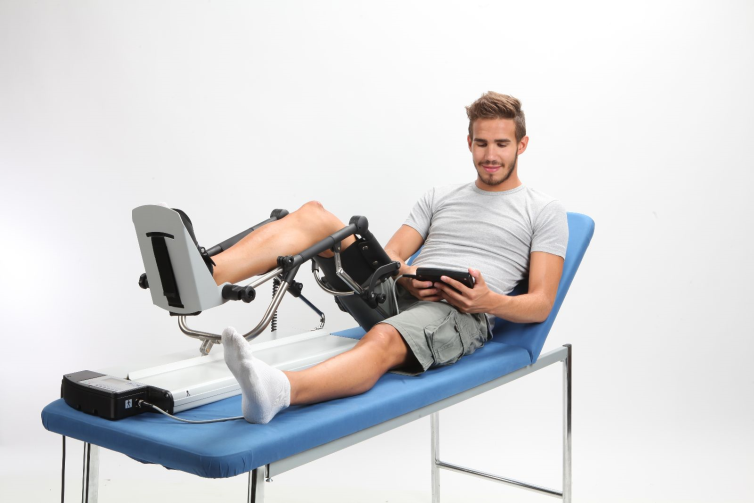 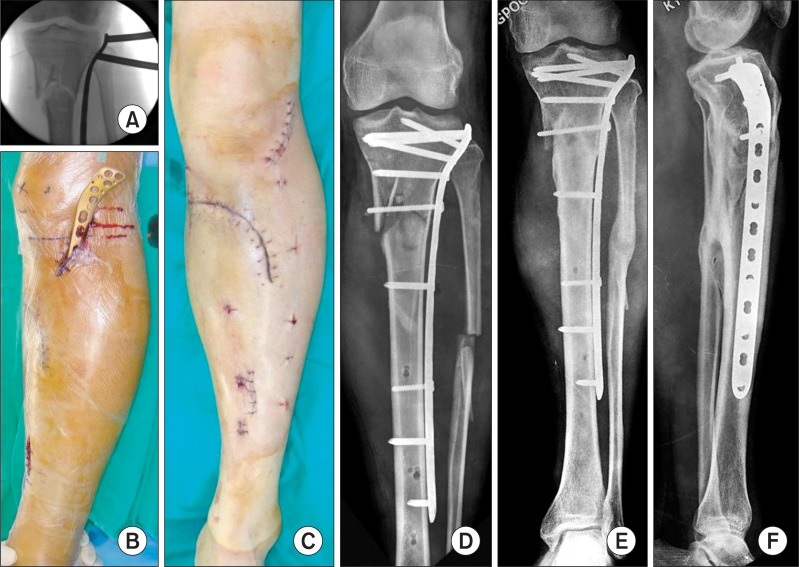 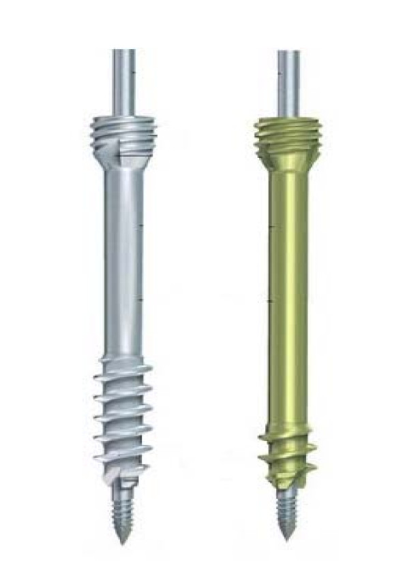 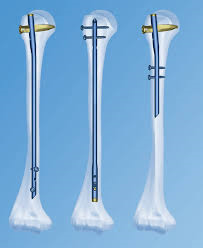 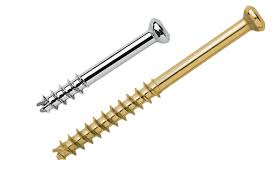 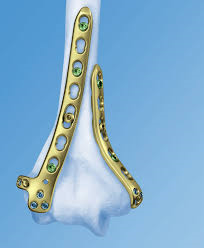 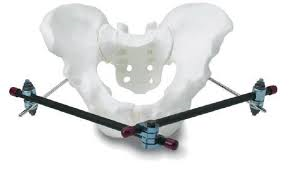 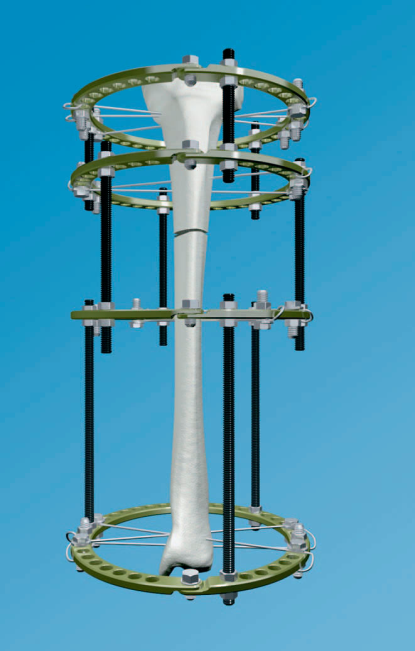 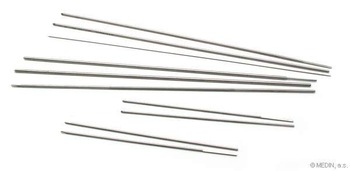 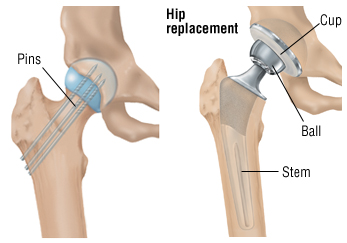 Zhrnutí...
Primární/přímé kostní hojení
Sekundární/nepřímé kostní hojení
Jednoduché zlomeniny 
Zlomeninu přímo vidíme, přímo reponujeme a fixujeme pomocí 
Tahových šroubů
Dlah a šroubů
Komplexní zlomeniny
Zlomeninu nevidíme přímo během operace
    (C- rameno, fluoroskopie)
Nepřímá repozice a fixace :
IM Hřeby 
Přemosťující dlahy
Zevní fixace
Dlahy
Typ fixace
Interfragmentarní komprese
Tahový šroub
Typy dlah
Neutralizační
Buttress - podpůrná
Bridge - přemosťující
Tension Band
Kompresní
Zamykatelná
IM hřeby
Vnitřní fixace
Přemosťující dlaha
Vnitřní fixace
External fixace
Zevní fixace
Cast
Zevní fixace
Repoziční techniky
Indirektní metody
Direktní metody
trakční stůl, intraop skeletální trakce, asistent
Nepřímý zevní tlak 
Perkutánní kleště 
Perkutánní K-dráty/Schantz piny —”Joysticks”
Externí fixace or distraktor
Incize s přímým obnažením fraktury a repzicí pomocí kleští, KW…
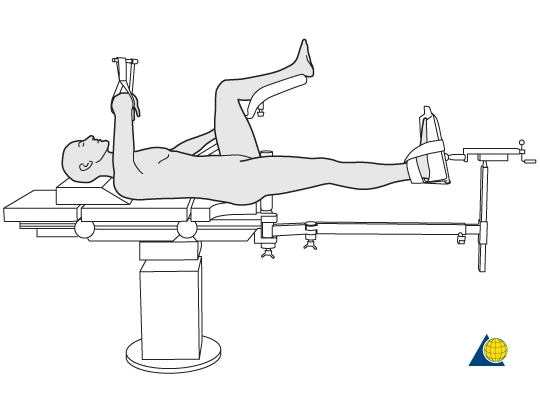 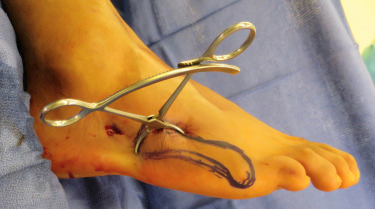 O.R.I.F  – open reduction internal fixation
C.R.I.F   – close reduction internal fixation
C.R.E.F  -  close reduction external fixation
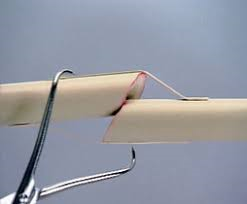 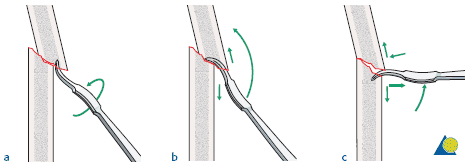 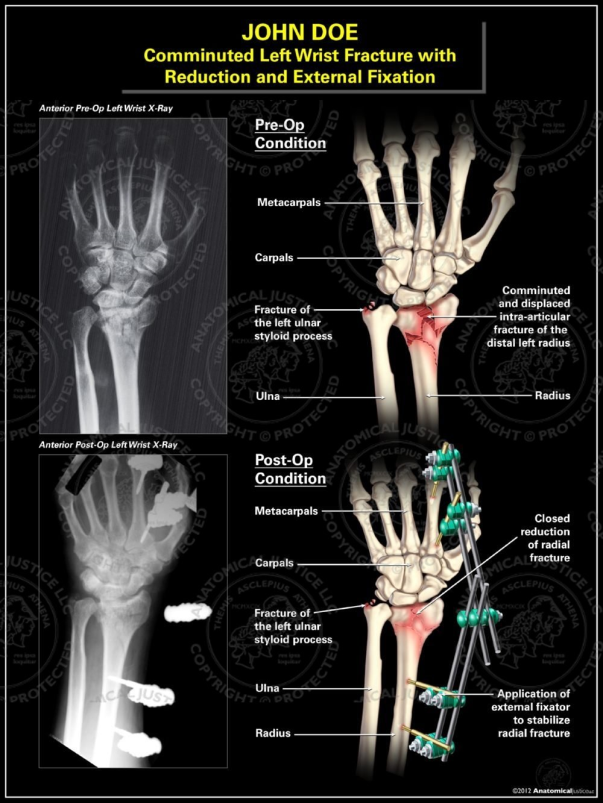 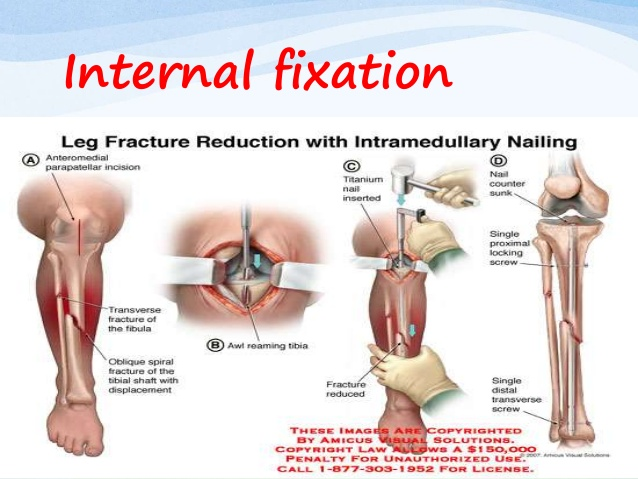 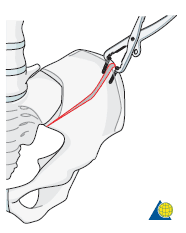 Open reduction and internal fixation

Principy a výhody O.R.I.F. :

Adequatní expozice místa zlomeniny 

Minimalizace strippingu

Zajištění přímé repozice

Stabilizace and bezpečné zajištění retence





Benefity of osteosyntézy

Brzký funkční návrat

Lépe predikovatelné postavení v lomu

Potencionálně rychlejší hojení
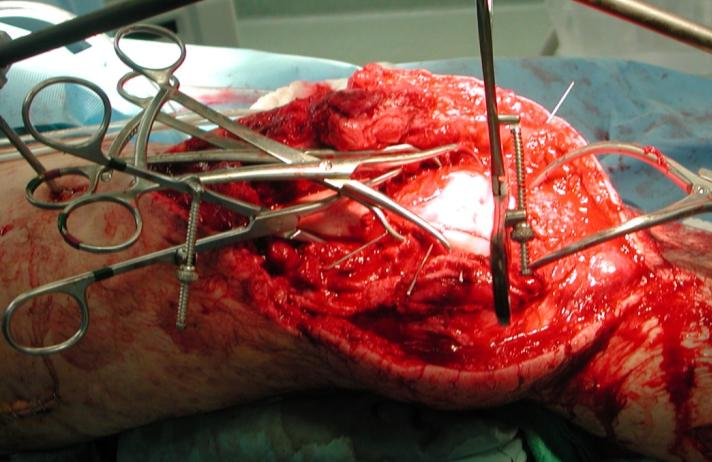 Příprava k operační intervenci


Diagnostika dalších poranění
Zhodnocení celkového interního stavu 
Profylaktické podání antibiotik před provedením incize (Cefazoline ev. Klindamycin)
Adekvátní antibiotická terapie v případě otevřených zlomenin
Prevence tromboemblické nemoci
Preparace  -  fluoroskopie – operační přístup
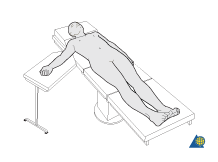 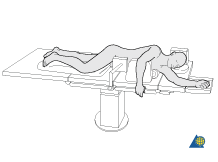 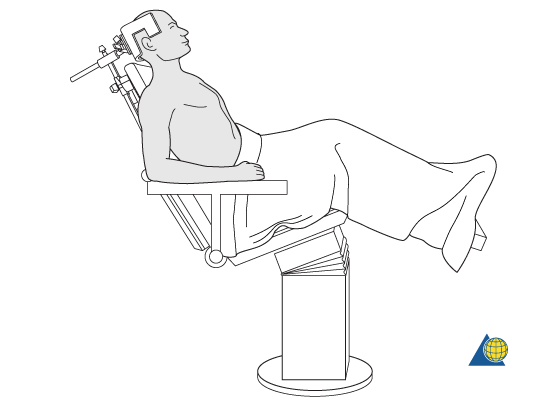 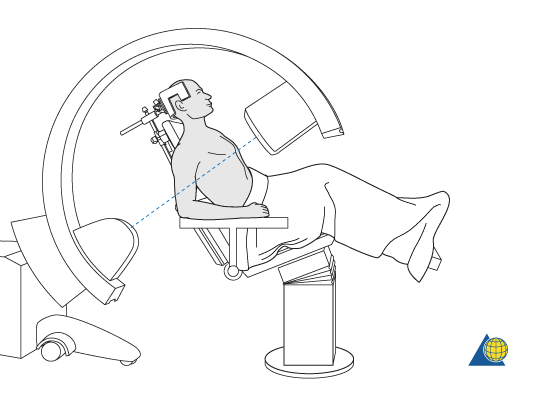 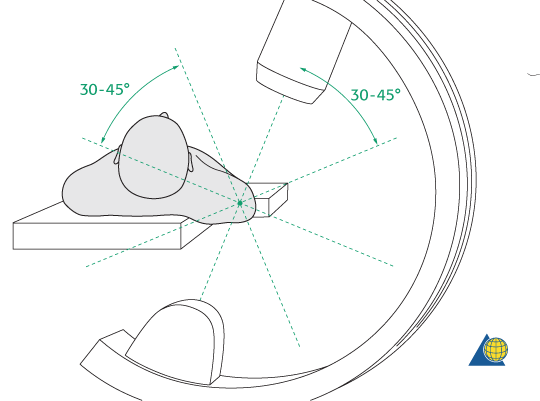 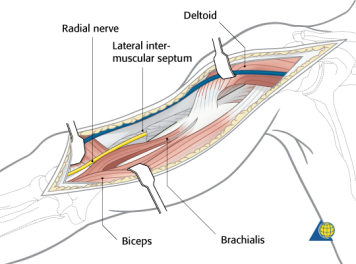 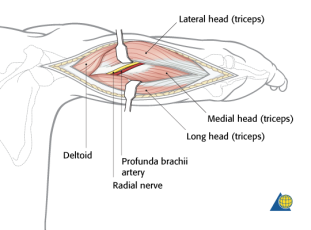 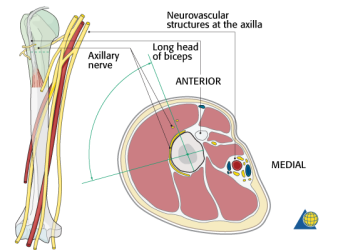 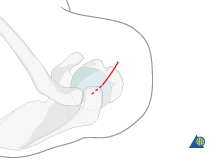 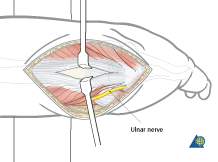 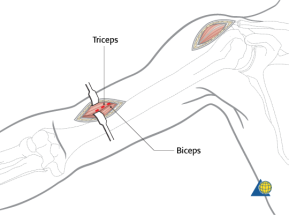 Kirschnerovy dráty
Kirschner wires (K-wires) 
Dočasná fixace peroperačně
Omezené zajištění fragmetů proti rotaci, ohybu a zkrácení
Přidatní fixace k dlaze nebo šroubům u IA zlomenin  
Samostatné použité KW je nutné zajistit přidatnou fixací
Zavádení perkutánně/miniinvazivně
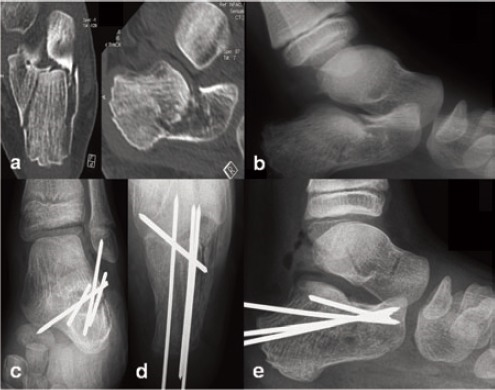 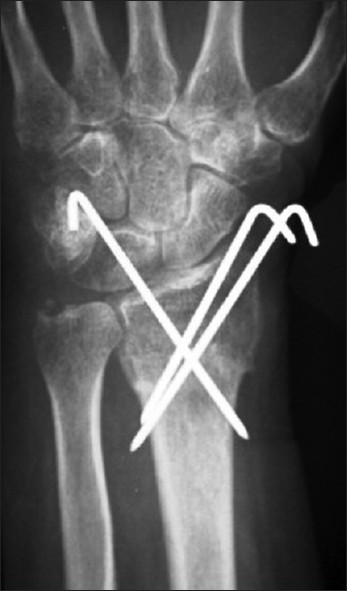 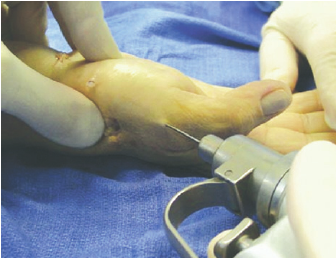 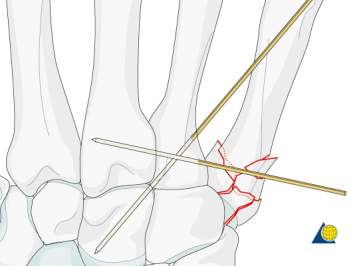 Klasická tahová cerkláž - Olecranon
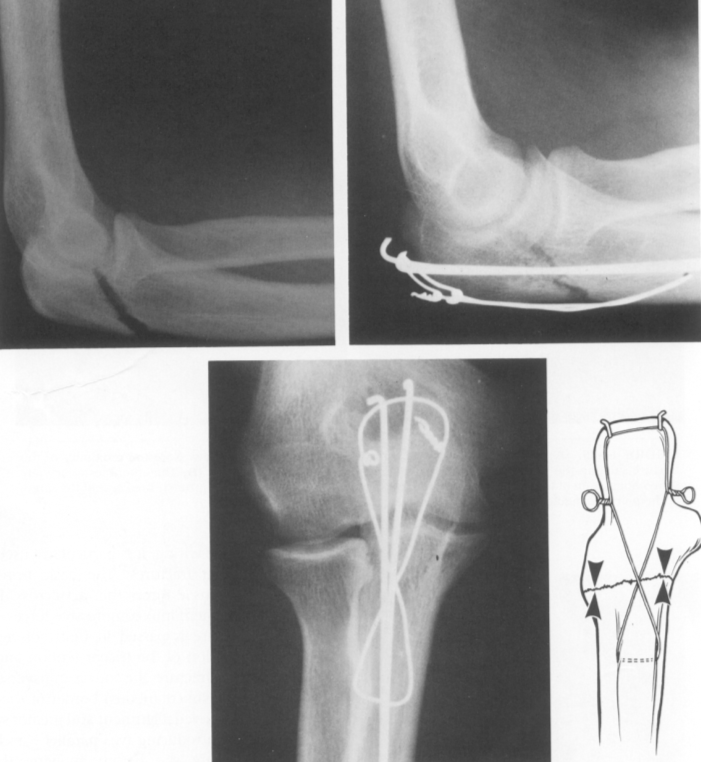 Dráty mohou být použity na tahovou cerkláž
Olecranon and patella
Figure from:  Rockwood and Green’s, 4th ed.
Dlahy a šrouby
Použití u IA zlomenin
Umožňují anatomická repozici a následně brzkou ROM  
Zajišťují sílu a stabilitu které neutralizují síly působící při brzké funkční pooperační léčbě.
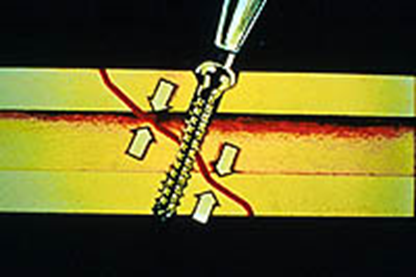 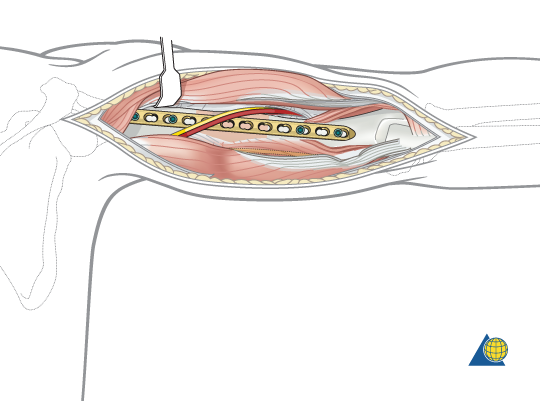 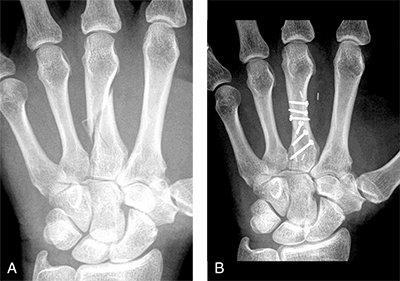 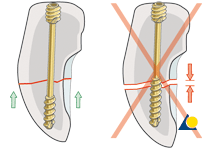 Dlahy rozdělujeme do 5 skupin na základě jejich funkce :
  
• Podpůrné (antiglide) dlahy
 
•  Kompresní dlahy 

• Neutralizační dlahy
 
• Tension band dlahy
 
• Přemosťující dlahy 

Zamykatelné a úhlově stabilní 
    dlahy
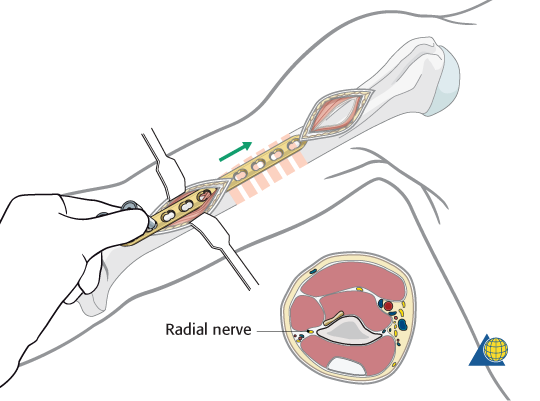 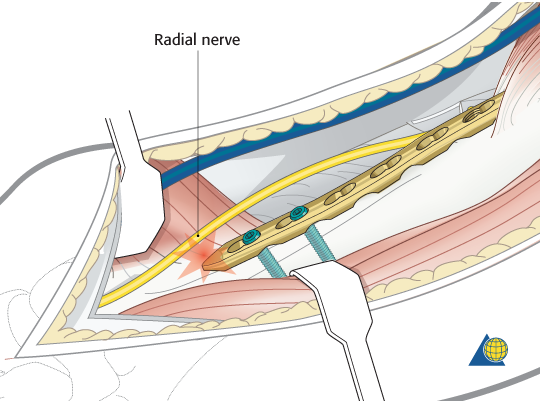 Podpůrné dlahy
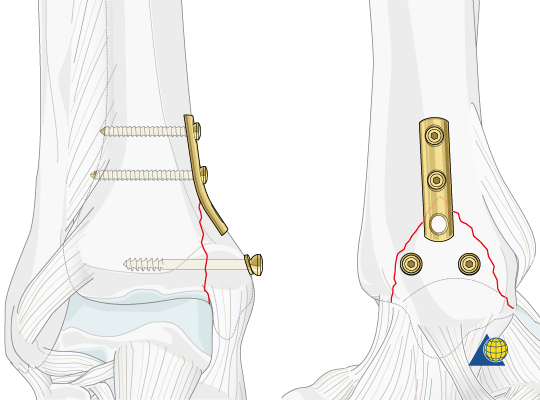 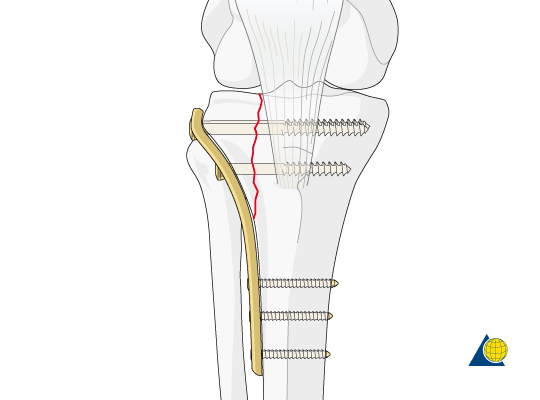 Kompresní dlahy
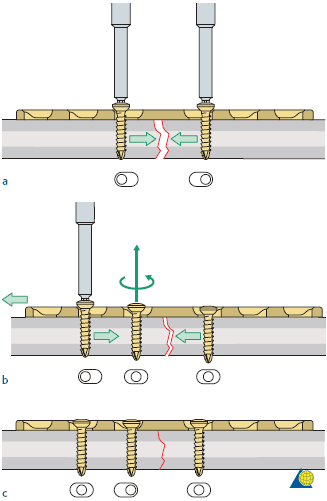 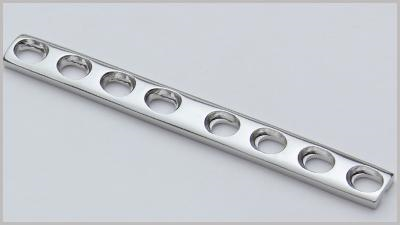 Neutralizační dlahy
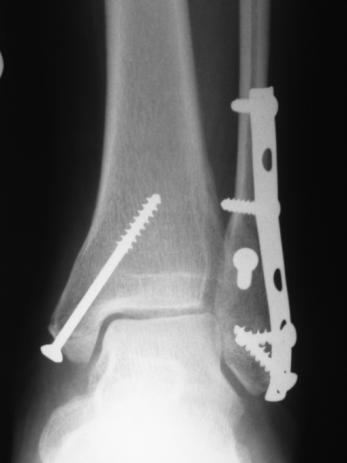 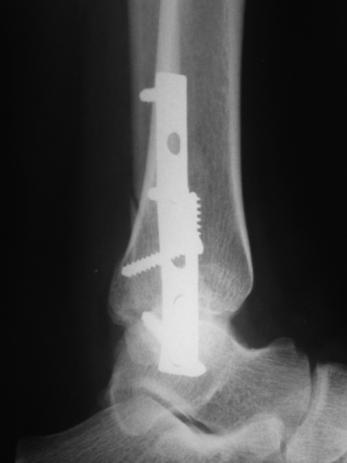 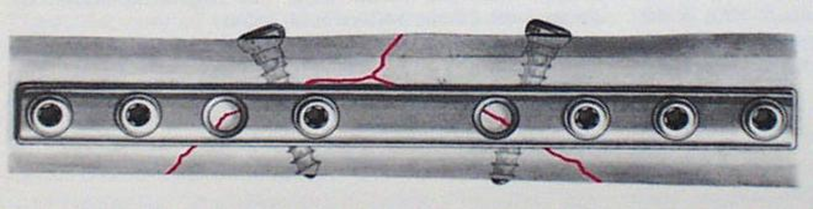 Přemosťující dlahy
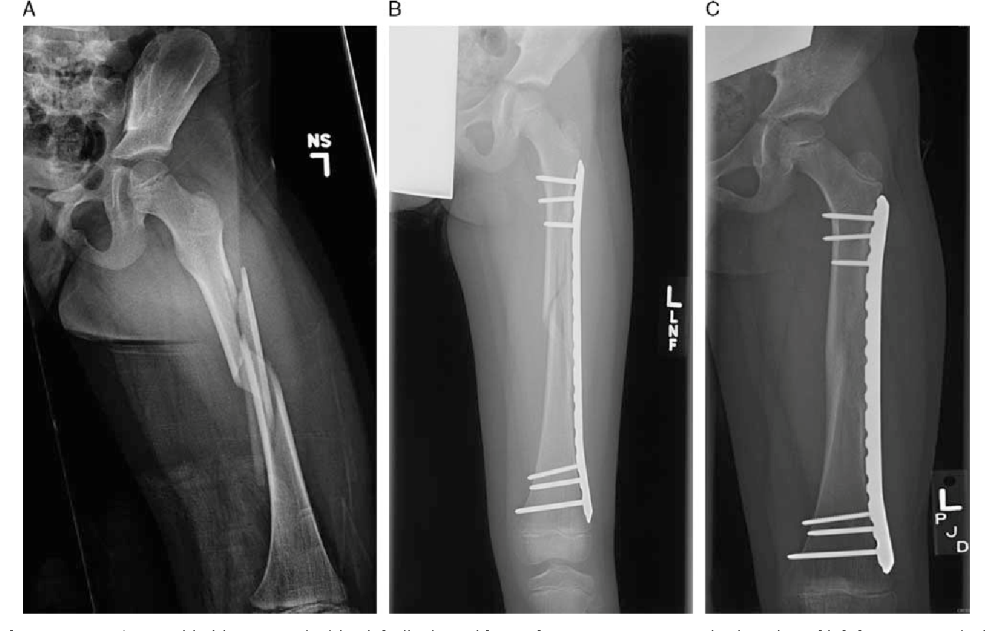 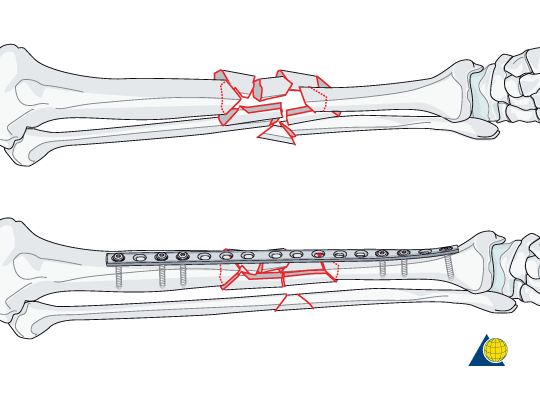 Zamykatelné a úhlově stabilní dlahy
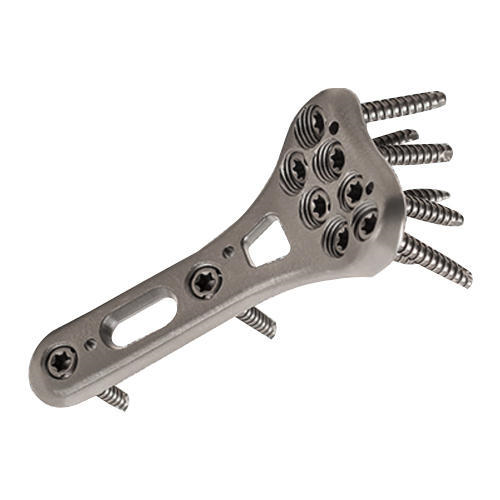 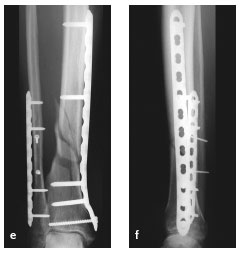 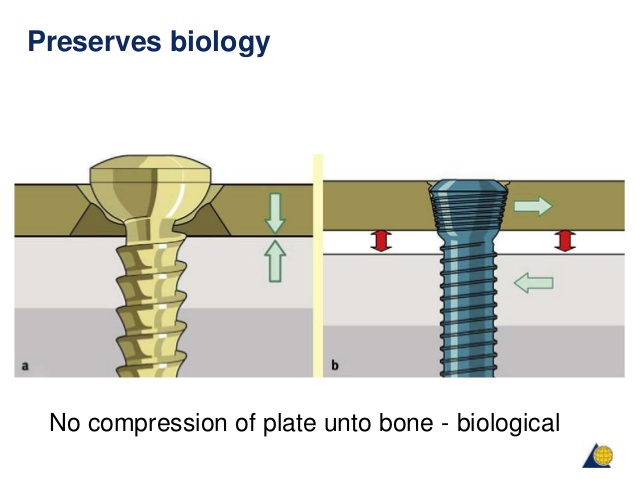 Perkutánní dlahování
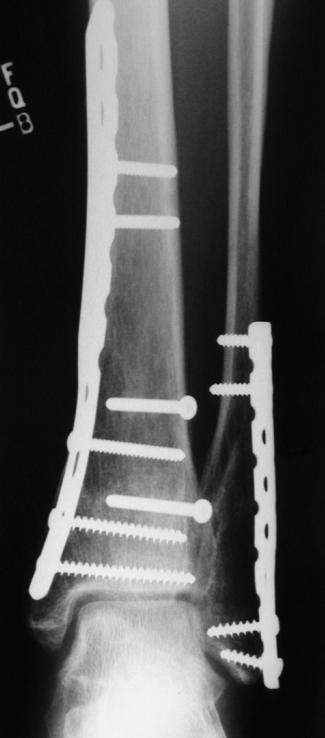 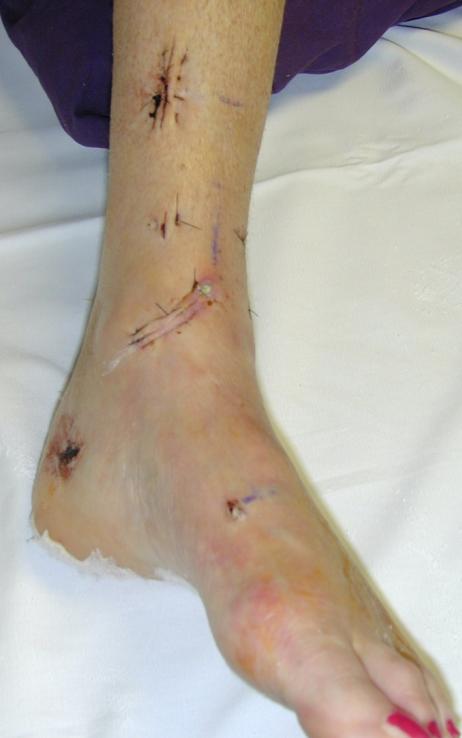 Dlahování přes modifikované incize
Nepřímé repoziční techniky
Limitované incize:
Podvlečení a uložení dlahy
Individualní použití šroubů  
Soft tissue “friendly”
Nitrodřeňové hřebování
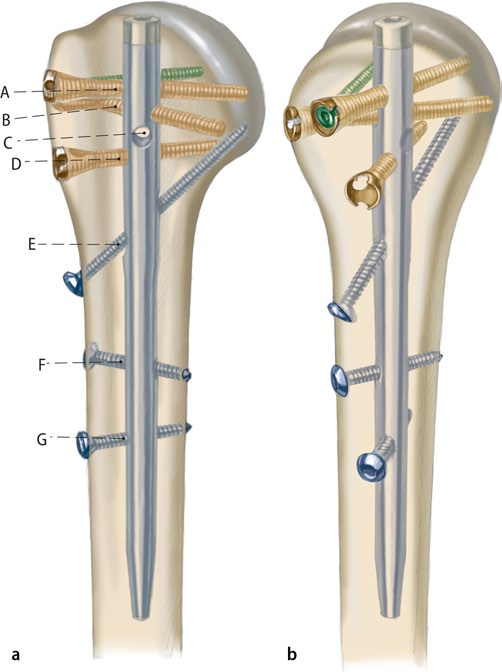 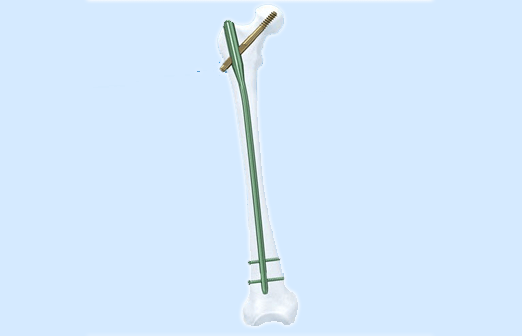 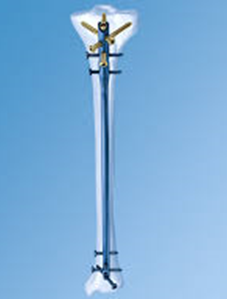 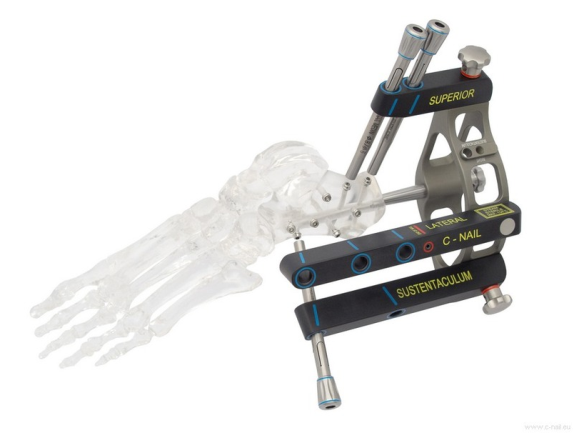 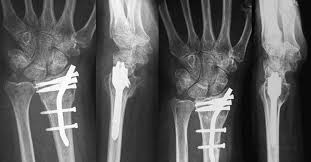 IM hřebování -  relativní stabilita,  fixace šrouby zabraňuje skrácení rotaci nebo angulaci
V ideálním případě IM hřebování umožňuje působení kompresních sil v lomu které stimulují hojení
IM hřeby  - femoralní, humerální and tibialní diaphysealní fraktury
Výhody IM hřebování  - minimalně invasivní procedura, brzká dimise a ROM
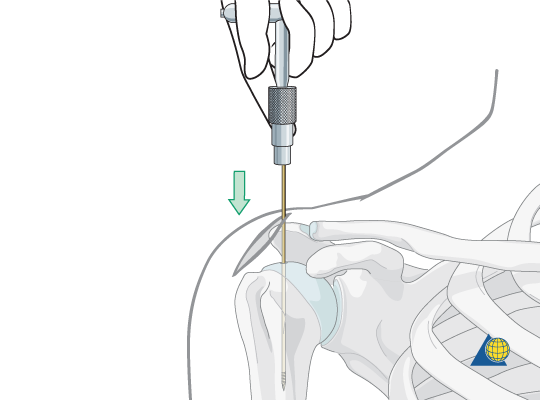 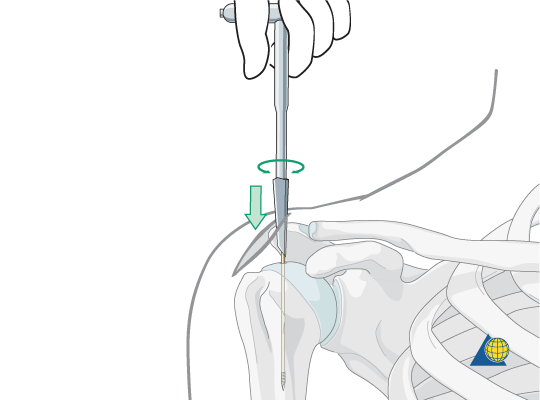 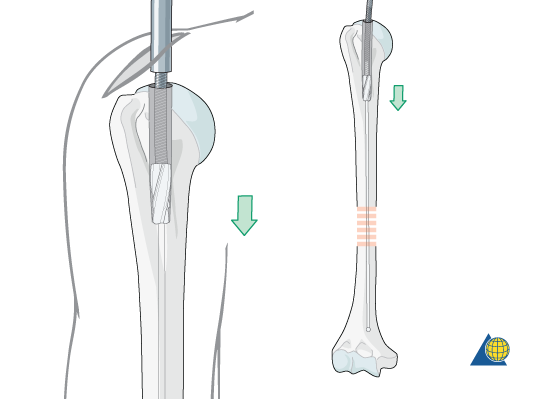 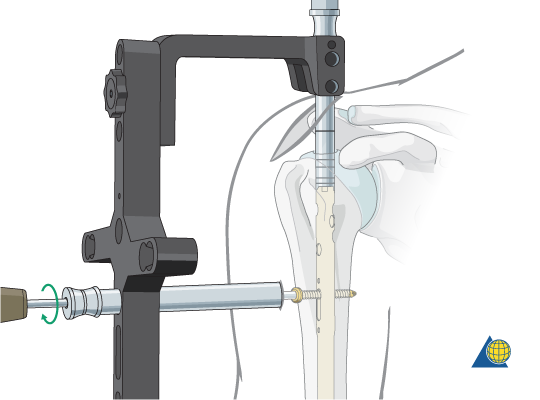 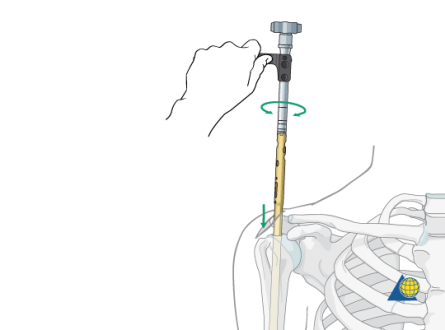 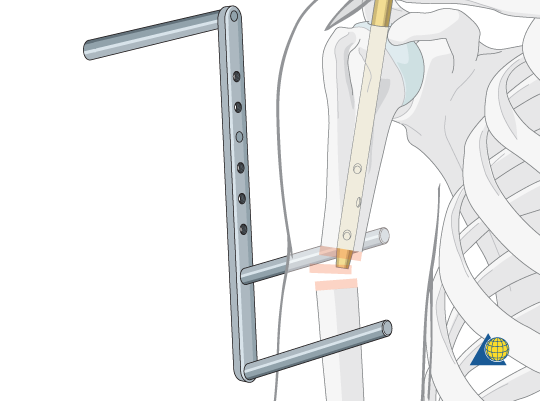 Externí fixace
1907 -  Belgický lékař Albin Lambotte 
Stabilizace fraktur vzdáleně od místa zlomeniny - bez interference s měkkými tkáněmi v blízkosti zlomeniny
Tato stabilizační technika zajistí délku rotaci končetiny a pozici fragmentů bez nutnosti sádrování a umožňuje insepkci měkkých tkání a rány v místě zlomeniny ktzeré jsou důležité pro hojení fraktury
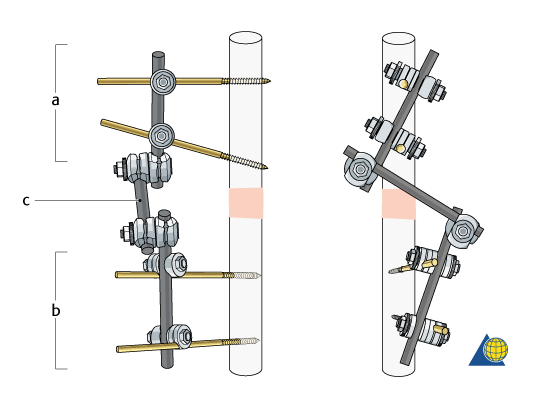 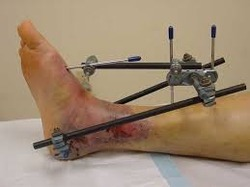 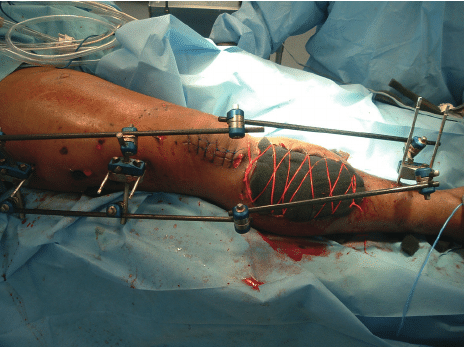 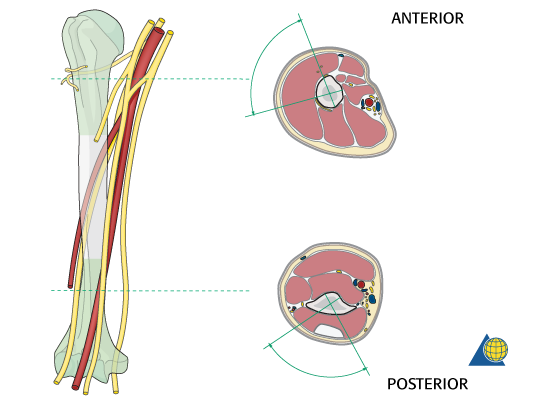 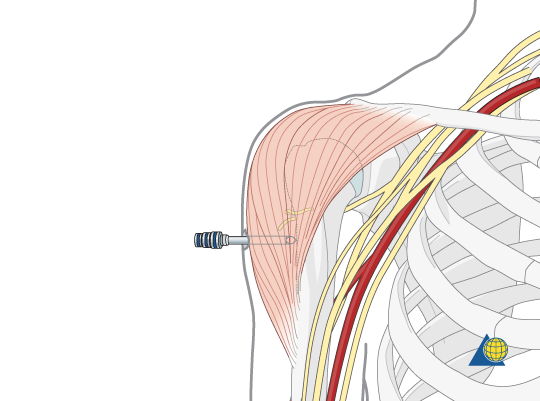 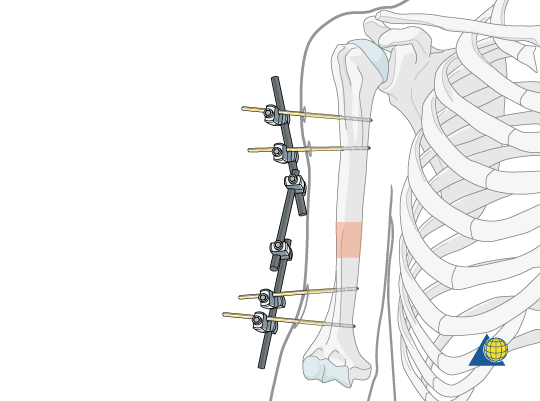 Indikace k zevní fixaci (dočasné nebo definitivní použití) 
Otevřené zlomeniny s poraněním měkkých tkání ( typ II nebo III otevřené fraktury)
Poranění měkkých tkání (popáleniny, otok masivní …) 
Zlomeniny pánve
Kominutivní a nestabilní zlomeniny
Zlomeniny spojené s kostním defektem
Procedury prodlužující kost
Zlomeniny asociované s pakloubem nebo infektem
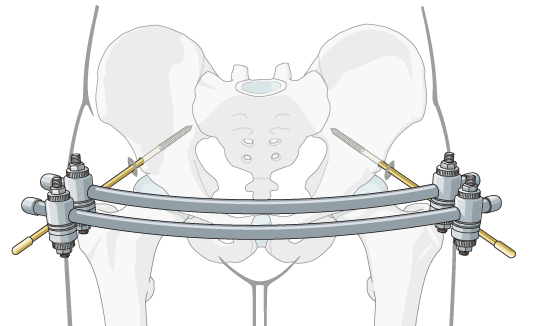 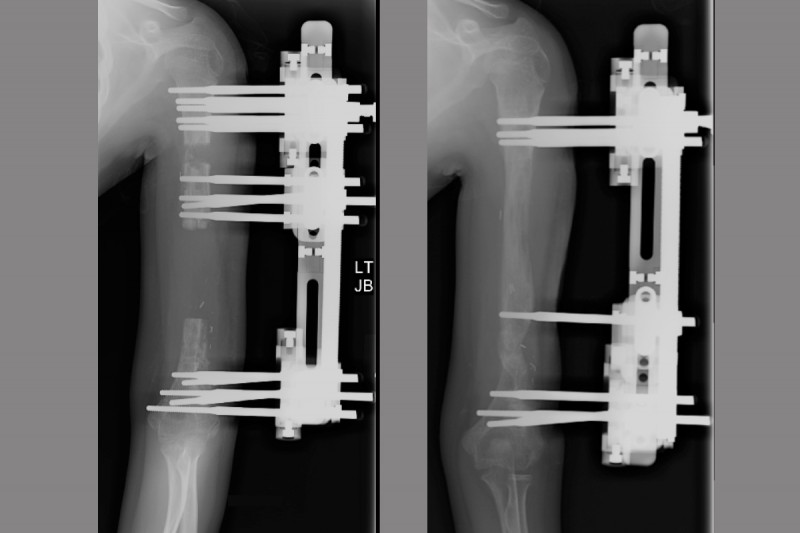 Osteosyntéza - Komplikace
krvácení
Poranění nervů, šlach, cév
Perioperační nová fraktura
Kompartment syndrom
Nedostatečná repozice
Redislokace
Iritace implatovaným materiálem
Pakloub  - nonunion
Infekce – rána/kost
Ztuhlost kloubů
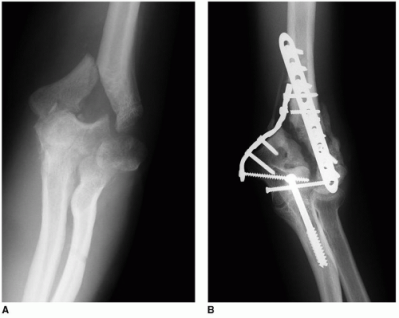 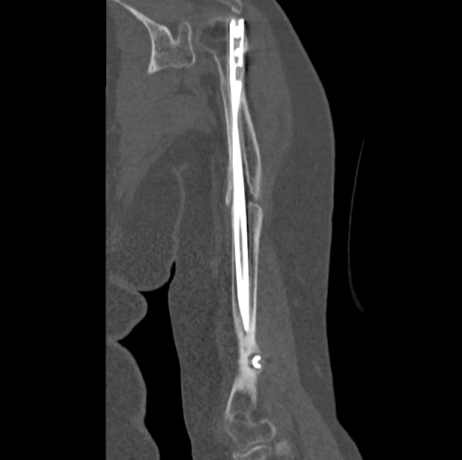 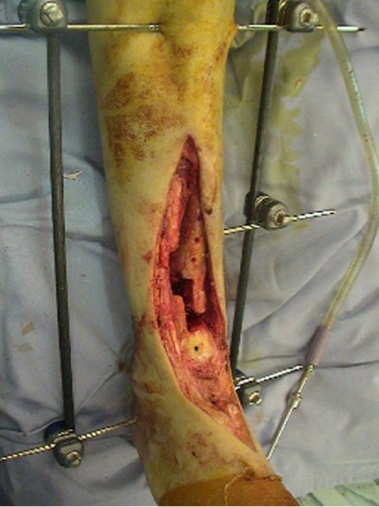 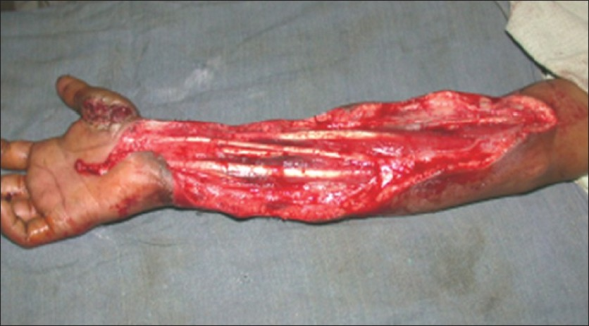 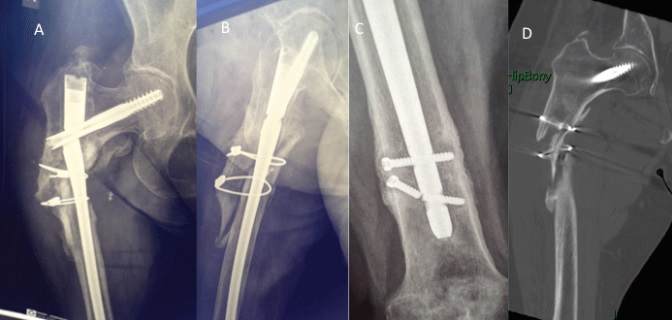 Závěr
Respekt k měkkým tkáním
Výběr vhodné fixační techniky
Dosažení délky,  osy, rotace – diafyz. fraktury anatomická intraartikulární repozice umožňující brzký pohyb
Pochopení „requirements and limitations“ každé fixační techniky
Pochopení „requirements and limitations“ každého pacienta